第二章  二次函数
二次函数
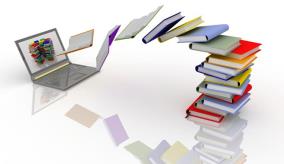 WWW.PPT818.COM
情境引入
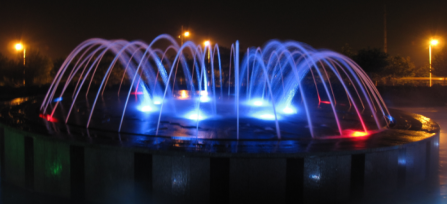 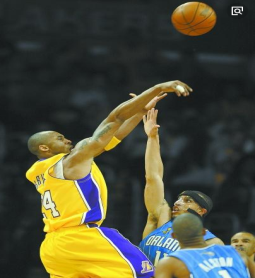 本章我们要探索和研究刻画变量之间关系的一种新模型：二次函数。
新课引入
问题1
我们以前学过的函数的概念是什么？
如果变量y随着x而变化，并且对于x取的每一个值，y总有唯一的一个值与它对应，那么称y是x的函数.
新课引入
问题2
我们学过哪些函数？
y=kx+b (k≠0)
一次函数
思考：这种函数叫什么？这节课我们一起来学习吧.
函 数
(正比例函数) y=kx (k≠0)
反比例函数
一个边长为x的正方形的面积y为多少？y是x的函数吗？是我们学过的函数吗？
思考
y=x2，对于x的每一个值，y都有唯一的一个对应值，即y是x的函数.这个函数不是我们学过的函数.
新课讲解
1
二次函数的定义
问题1
某果园有100棵橙子树,每一棵树平均结600个橙子.现准备多种一些橙子树以提高产量,但是如果多种树,那么树之间的距离和每一棵树所接受的阳光就会减少.根据经验估计,每多种一棵树,平均每棵树就会少结5个橙子.
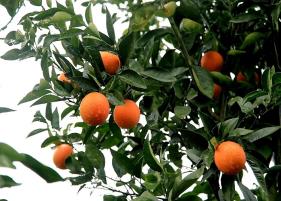 (1)问题中有那些变量？其中哪些是自变量？哪些是因变量？
新课讲解
(2)假设果园增种x棵橙子树,那么果园共有多少棵橙子树？
     这时平均每棵树结多少个橙子？
果园共有(100＋x)棵树,平均每棵树结(600－5x)个橙子.
(3)如果要使得果园橙子的总产量为60320个,那么应该增种多少棵橙子树？
(100＋x)(600－5x)=60320   解得，
(4)如果果园橙子的总产量为y个,那么请你写出y与x之间的关系式.
对于x的每一个值，y都有唯一的一个对应值，即y是x的函数.
y=(100＋x)(600－5x)
        =－5x²＋100x＋60000.
新课讲解
问题2
正方体六个面是全等的正方形，设正方体棱长为 x，表面积为 y，则 y 关于x 的关系式为            .
y=6x2
新课讲解
问题3
某水产养殖户用长40m的围网，在水库中围一块矩形的水面，投放鱼苗.你能列出矩形水面的面积关于矩形水面的边长的关系式吗？
设围成的矩形水面的一边长为x m,那么，矩形水面的另一边长应为（20-x）m.若它的面积是S m2，则有
新课讲解
前面求出的三个函数有什么共同点?
y=－5x²＋100x＋60000.
y=6x2
归纳新知
二次函数的定义：
一般地，若两个自变量x，y之间的对应关系可以表示成y=ax²+bx+c(a,b,c是常数,a≠ 0)的形式，则称y是x的二次函数.
a为二次项系数，ax2叫做二次项；
b为一次项系数，bx叫做一次项；
c为常数项.
归纳总结
温馨提示：
（1）等号左边是变量y，右边是关于自变量x的整式；
（2）a,b,c为常数，且a≠ 0;
（3）等式的右边最高次数为 2，可以没有一次项和常
     数项，但不能没有二次项；
新课讲解
例1
（1）m取什么值时，此函数是正比例函数？
（2） m取什么值时，此函数是二次函数？
解：
（1）由题可知
解得
m=3.
（2）由题可知
解得
：第（2）问易忽略二次项系数a≠0这一限制条件，从而得出m=3或－3的错误答案，需要引起同学们的重视.
注意
新课讲解
练一练
1.下列函数中,哪些是二次函数?
是
不是
是
不是
先化简后判断
新课讲解
2.把下列函数化成一元二次函数的一般式.
(1)y=(x－2)(x－3);
(2)y=(x＋2)(x－2)－2(x－1)2;
(3)y=-2(x+3)2.
解：(1)y=(x-2)(x-3)=x2-5x+6;
(2)y=(x＋2)(x－2)－2(x－1)2=－x2＋4x－6;
(3)y=－2(x＋3)2=－2x2－12x－18.
新课讲解
2
二次函数的自变量取值范围
问题4：上述问题中的三个函数的自变量的取值范
围是什么？
① y=(100＋x)(600－5x)=－5x²＋100x＋60000.
② y=6x2
①∵600－5x>0，∴0≤x<120，且x为整数.
②x>0.
③∵20－x>0，∴0<x<20.
归纳总结
二次函数的自变量的取值范围是所有实数，但在实际问题中，它的自变量的取值范围会有一些限制.
新课讲解
3
列二次函数关系式
一个正方形的边长是12cm，若从中挖去一个长为2xcm，宽为(x+1)cm的小长方形．剩余部分的面积为ycm2.写出y与x之间的函数关系式，并指出y是
x的什么函数？
例3
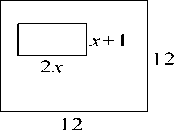 分析：本题中的数量关系是：
  剩余面积=正方形面积-长方形面积.
解：由题意得y＝122－2x(x＋1)，
        又∵x＋1<2x≤12，∴1<x≤6，
        即y＝－2x2－2x＋144(1<x≤6)，
        ∴y是x的二次函数.
随堂即练
1.把y=(2－3x)(6＋x)变成y=ax²+bx+c的形式，二次项为 
  _____,一次项系数为______，常数项为      .
12
－3x2
－16
C
2.函数y=(m－n)x2＋ mx＋n 是二次函数的条件是（   )
   A . m,n是常数,且m≠0          B . m,n是常数,且n≠0
   C. m,n是常数,且m≠n           D . m,n为任何实数
C
3．下列函数是二次函数的是 (     )
     A．y＝2x＋1              B．
    C．y＝3x2＋1             D．
随堂即练
4. 已知函数   y=3x2m-1－5   

   ① 当m=＿＿时，y是关于x的一次函数；
   ② 当m=＿＿时，y是关于x的二次函数 .
1
随堂即练
5.（1） n个球队参加比赛，每两个队之间进行一场
       比赛，比赛的场次数m与球队数n有什么关系？
（2）假设人民币一年定期储蓄的年利率是x,一年到期
        后,银行将本金和利息自动按一年定期储蓄转存.
         如果存款是10（万元）,那么请你写出两年后的
         本息和y(万元)的表达式(不考虑利息税).
y=10(x+1)²=10x²+20x+10.
随堂即练
6.矩形的周长为16cm,它的一边长为x cm,面积为y cm2.
（1）求y与x之间的函数解析式及自变量x的取值范围；
（2）求当x=3时矩形的面积.
解：(1)y＝(8－x)x＝－x2＋8x  (0＜x＜8)；
(2)当x＝3时，y＝－32＋8×3＝15 (cm2 ).
课堂小结
右边是整式；
自变量的指数是2；
二次项系数a ≠0.
定   义
二次函数
y=ax2+bx+c(a ≠0，a,b,c是常数)
一般形式
y=ax2；
y=ax2+bx；
y=ax2+c(a ≠0，a,b,c是常数).
特殊形式